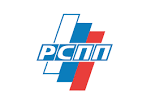 Отделение Арбитражного центра при РСППв городе Санкт-Петербурге
Первые итоги реформы системытретейских судов Российской Федерации
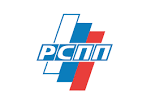 Отделение Арбитражного центра при РСППв городе Санкт-Петербурге
Реформа системы третейских судов
22 декабря 2012 г. Президентом Российской Федерации было поручено Правительству разработать комплекс мер по развитию третейского судопроизводства 
01 сентября 2016 г. вступил в силу Федеральный закон № 382-ФЗ от 29.12.2015 «Об арбитраже (третейском разбирательстве) в Российской Федерации»
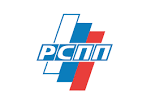 Отделение Арбитражного центра при РСППв городе Санкт-Петербурге
Кто может администрировать третейские разбирательства в настоящее время?
- Международный коммерческий арбитражный суд при Торгово-промышленной палате Российской Федерации
- Морская арбитражная комиссия при Торгово-промышленной палате Российской Федерации
- Арбитражный центр при Российском союзе промышленников и предпринимателей (распоряжение Правительства Российской Федерации от 27 апреля 2017 г. № 798-р)
- Российский арбитражный центр при автономной некоммерческой организации «Российский институт современного арбитража » (распоряжение Правительства Российской Федерации от 27 апреля 2017 г. № 799-р)
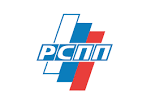 Отделение Арбитражного центра при РСППв городе Санкт-Петербурге
Для передачи дела в третейский суд сторонам необходимо
Включить текст арбитражной оговорки в договор
Заключить в письменном виде отдельное арбитражное соглашение
Включить текст арбитражного соглашения в устав юридического лица
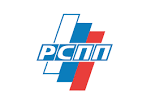 Отделение Арбитражного центра при РСППв городе Санкт-Петербурге
Корпоративные споры
С 1 февраля 2017 года Федеральным законом от 29.12.2015 № 382-ФЗ "Об арбитраже (третейском разбирательстве) в Российской Федерации" прямо предусмотрена возможность передавать корпоративные споры в третейские суды

Корпоративный спор - это спор, связанный с созданием юридического лица, управлением им или с участием в юридическом лице, являющемся коммерческой организацией, а также в некоммерческом партнерстве, ассоциации (союзе) коммерческих организаций, иной некоммерческой организации, объединяющей коммерческие организации и (или) индивидуальных предпринимателей, некоммерческой организации, имеющей статус саморегулируемой организации в соответствии с федеральным законом (ст. 225.1 АПК РФ)
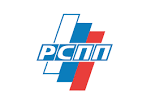 Отделение Арбитражного центра при РСППв городе Санкт-Петербурге
Преимущества третейского разбирательства
Конфиденциальность рассмотрения дел
Компетентность арбитров
Комфортный график судебных заседаний, возможность производства без устных слушаний и с использованием видео-конференц-связи
Направленность третейского разбирательства на урегулирование спора, примирение сторон и сохранение их партнерских отношений
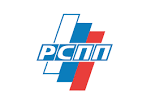 Отделение Арбитражного центра при РСППв городе Санкт-Петербурге
Мировая практика
Нью-Йоркская конвенция 1958 года
«О признании и приведении в исполнение иностранных арбитражных решений»
подписали 148 государств, в том числе, Российская Федерация
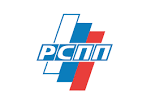 Отделение Арбитражного центра при РСППв городе Санкт-Петербурге
Вправе рассматривать все споры, подведомственные
третейским судам
Адрес: 191119, г. Санкт-Петербург, ул. Марата, 82
т. (812) 313-96-57
https://arbitration-rspp.ru
spb@arbitration-rspp.ru